DEMAIN, L’INDONESIE?Elections 2014
Conférence du 3 juin 2014 – Anna Couturier
PLAN
I.	Introduction 
II.	Le système électoral 
III.	Les élections générales d’avril 2014
IV.	L’élection présidentielle de juillet 2014
L’INDONESIE   AUJOURD’HUI
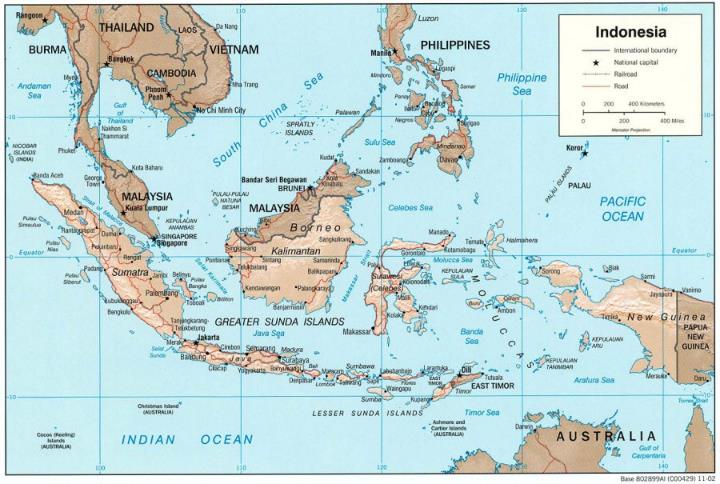 Un archipel de 5000 km le long de l’équateur
Plus de 17 000 iles 
Surface = 1 904 569 km2
République Unitaire d’Indonésie
   Negara Kesatuan Republik Indonesia
 Population: 
		249.6 million (2012)
   85 à 90% de musulmans
  Plus de 200 groupes ethniques et 350 langages et dialectes régionaux

 Produit National Brut: 
		US$ 878.2 billion (2012)
 RNB/personne:
		US$ 3420 (2012)
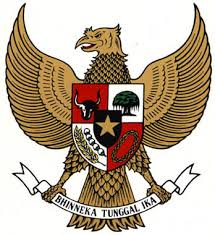 “Garuda Pancasila”
Le symbole officiel de la RI
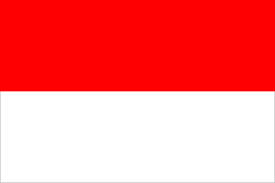 “Merah-Putih”
Le drapeau indonésien
De 1945 à 2014 = 6 Présidents
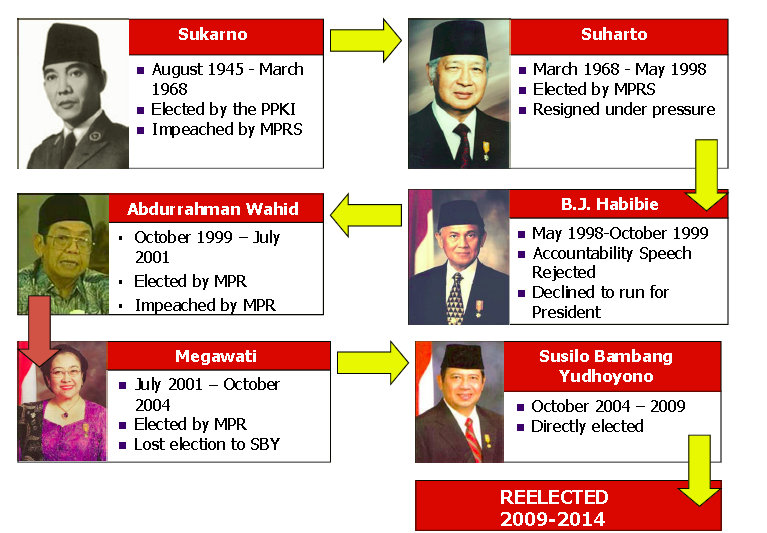 OU EN EST L’INDONESIE MAINTENANT
L’INDONESIE RESTE UN ETAT LAIQUE, MALGRE DE NOMBREUSES TENTATIVES POUR LE TRANSFORMER EN UN ETAT ISLAMISTE
CHAPITRE II
Le système électoral

 Histoire des élections / évolution des partis 
 Les élections au niveau national
 Les élections au niveau régional
 Hiérarchie des postes à pourvoir
EVOLUTION DES ELECTIONS/ PARTIS
POUR QUI VOTONS – NOUS ?
1/ AU NIVEAU NATIONAL
Membres Législatifs du MPR 
Majelis Permusyawaratan Rakyat (Assemblée Délibérative du Peuple) (19650 sièges) :

 DPR - Dewan Perwakilan Rakyat (560 sièges)
	   (Parlement - Assemblée Nationale du Pays)
 DPRD - Dewan Perwakilan Rakyat Daerah (Tk I & II)
	   (Assemblée des Sénateurs, classes I & II)
 DPD – Dewan Perwakilan Daerah
	   (Conseil Représentatif de la Région)
2/  AU NIVEAU NATIONAL
Président & Vice Président 
Candidats proposés par les partis ou alliance de partis, ayant obtenu au minimum 20% de votes ou 25% de sièges au parlement
Elus au suffrage universel direct
Elus au 1er tour si 50% de voix obtenues. Elus au 2e tour au meilleur score des deux meilleurs candidats  
Pour un mandat de 5 ans, renouvelable une seule fois (depuis BJ Habibie)
Ayant une ‘conviction religieuse’ (avant Abdurrachman Wahid : de religion ‘musulmane’)
3/  AU NIVEAU REGIONAL
Gubernur
 Bupati (Préfet)
 Walikota (Maire)

Les candidats sont élus pour 5 ans et sont:
soit proposés par les partis ayant des sièges au parlement
soit indépendants ayant obtenu au moins 47 000 signatures de promesses de vote

 Kepala Desa / Lurah (Chef de Village)
 Java : RW/RT - Rukun Warga/Rukun Tetangga (Repr. de quartier) 
 Bali : Kelian Banjar Dinas (Repr. administratif de quartier)
Candidats indépendants


Il y a 34 provinces dont 5 sont dites « Territoires Spéciaux » :
1/ Jakarta (capitale)       2/ Yogyakarta (sultanat)
3/ Aceh     4/ Papua       5/ Papua Ouest
PRESIDEN  (D)
PRESIDEN  (D)
GOUVERNEUR (D)
GOUVERNEUR (D)
BUPATI (PREFET) (D)
BUPATI (PREFET) (D)
WALIKOTA (MAIRE) (D)
WALIKOTA (MAIRE) (D)
CAMAT (COORDINATEUR)
CAMAT (COORDINATEUR)
KEPALA DESA (D)
KEPALA DESA (D)
RW/RT – KELIAN DINAS (D)
RW/RT – KELIAN DINAS (D)
HIERARCHIE DES POSTES A POURVOIR
MPR (Parlement)
POUVOIR JUDICIAIRE
Gubernur
Mangku Pastika
LA PROVINCE DE BALI
8 Bupati  (Préfets) 
+ 1 Walikota (Maire)
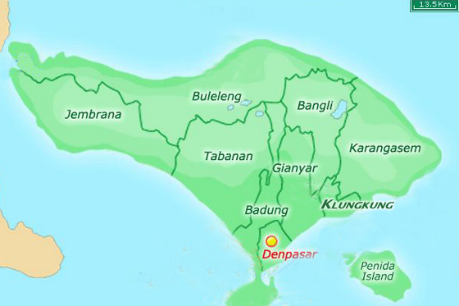 Camat 
(Coordinateur)
Kepala Desa/Perbekel (Chef de Village)
Kelian Banjar Dinas (Chef  Adm de Quartier)
Kelian Banjar Adat 
(Chef Coutume de Quartier)
8 Préfectures/Régences + 1 Ville Capitale

Superficie    env  5600 km²
+/-  4 millions d’habitants
CHAPITRE III
Les élections générales d’avril 2014

 Les électeurs
 Les partis politiques en compétition
 Les principaux partis présentant un candidat président
 Le résultat des élections
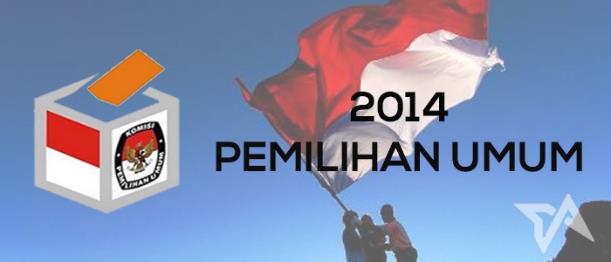 Qui vote en Indonésie ?
Les personnes âgées de plus de 17 ans ( pas de minimum d'âge si marié) inscrites sur les listes électorales
Les policiers et militaires (en service actif) n’ont pas le droit de voter
Nombre  d’électeurs inscrits pour les élections 2014 : 185,8 millions
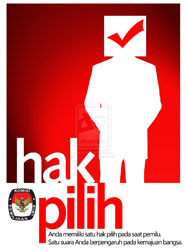 Une organisation complexe !
- 4 millions de personnes impliquées  - 550 000 bureaux de vote - 775 millions de bulletins de vote
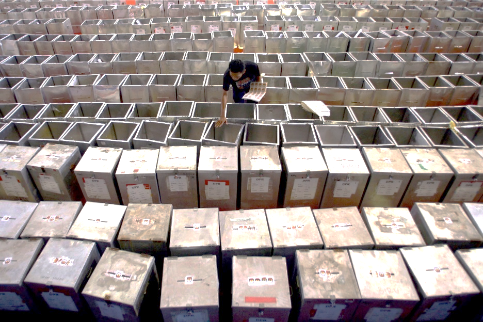 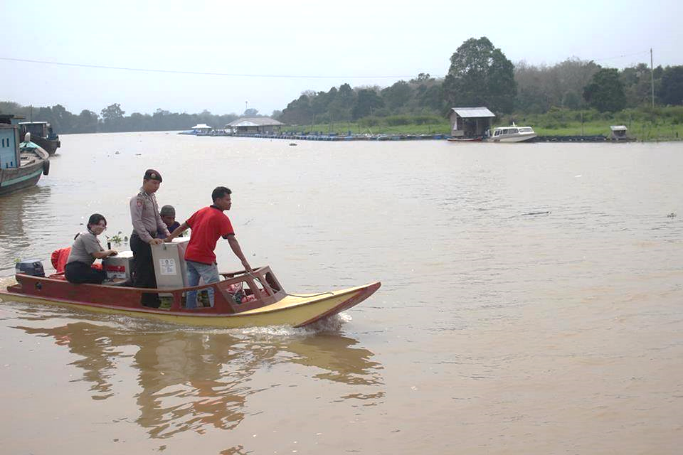 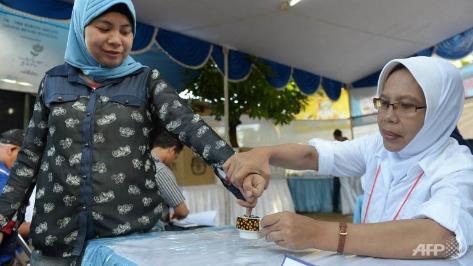 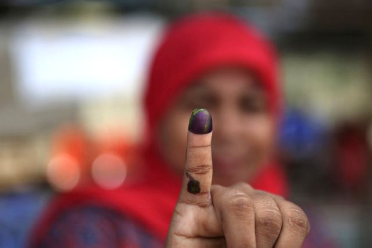 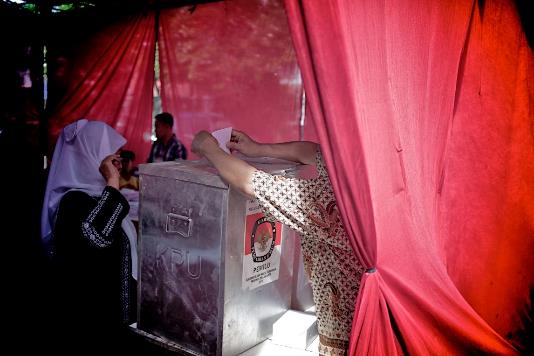 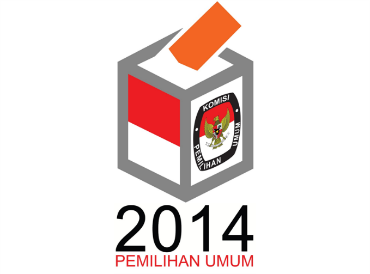 Qui a voté en avril 2014 ?
Electeurs inscrits	185,8 millions
Votants			139,6        75%
Votes nuls		  14,6	          8%
VOTES VALIDES 	125,0        67%
Comparaison 2009:
Electeurs inscrits		171,3 millions
Votants			121,6        71%
Votes nuls		  	  17,6	      10%
VOTES VALIDES 		104,0        61%
LES PARTIS POLITIQUES EN COMPÉTITION
12 partis au niveau national
 
 + 3 partis spécifiques au territoire d’ACEH
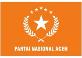 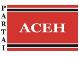 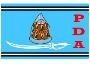 PRINCIPAUX PARTIS PRESENTANT UN CANDIDAT PRESIDENT
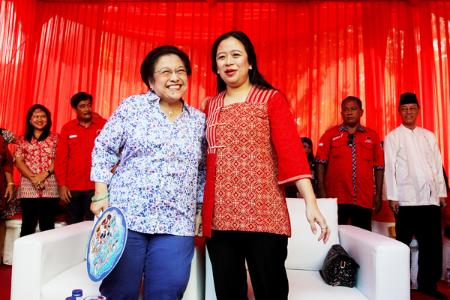 Parti : PDI-P (Partai Demokrasi Indonesia-Perjuangan)
Président du Parti : Megawati Soekarnoputri
Candidat : Joko Widodo (Jokowi)
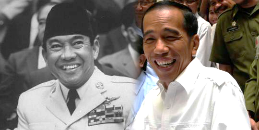 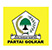 Parti : GOLKAR ( Golongan Karya)
Fondateur : Président Soeharto
Président du Parti : Abu Rizal Bakrie
Candidat : Abu Rizal Bakrie
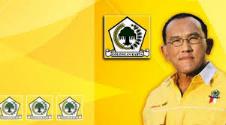 Parti : GERINDRA (Gerakan Indonesia Raya)
Président du Parti : Gén. Prabowo Subianto
Candidat : Gén. Prabowo Subianto
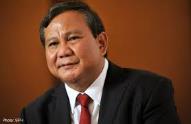 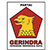 [Speaker Notes: Président du Parti : Gén. Probowo Subiyakto
Candidat : Gén Prabowo Subiyakto]
PRINCIPAUX PARTIS PRESENTANT UN CANDIDAT PRESIDENT
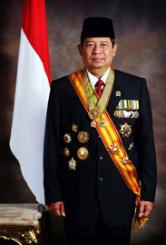 Parti : PARTAI DEMOKRAT
Président du Parti/Fondateur : Susilo Bambang Yudoyono (Président actuel)
Candidat : le meilleur sortant de la convention
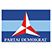 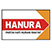 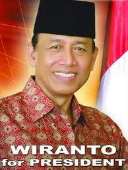 Parti : HANURA (Hati Nurani Rakyat)
Président du Parti/fondateur : Gén. Wiranto
Candidat : Gén. Wiranto
Le résultat des élections pour l’Assemblée Nationale
LES 7 PARTIS NATIONALISTES ( LAIQUES)





  
LES 5 PARTIS ISLAMISTES
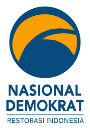 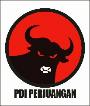 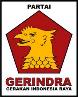 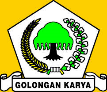 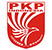 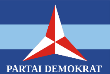 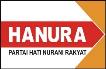 18,95%
14,75%
11,81%
10,19%
6,72%
5,26%
0,91%
TOTAL = 68,59%
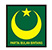 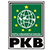 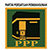 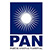 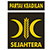 TOTAL =31,41%
9,04%
7,59%
6,79%
6,53%
1,46%
CHAPITRE IV
L’élection présidentielle de juillet

 Formation de deux coalitions
 La coalition Jokowi -JK
 La coalition Prabowo- Rajasa
 Le Golkar
 Le parti démocrate
Qui va être le prochain Président de la Republik Indonesia ?
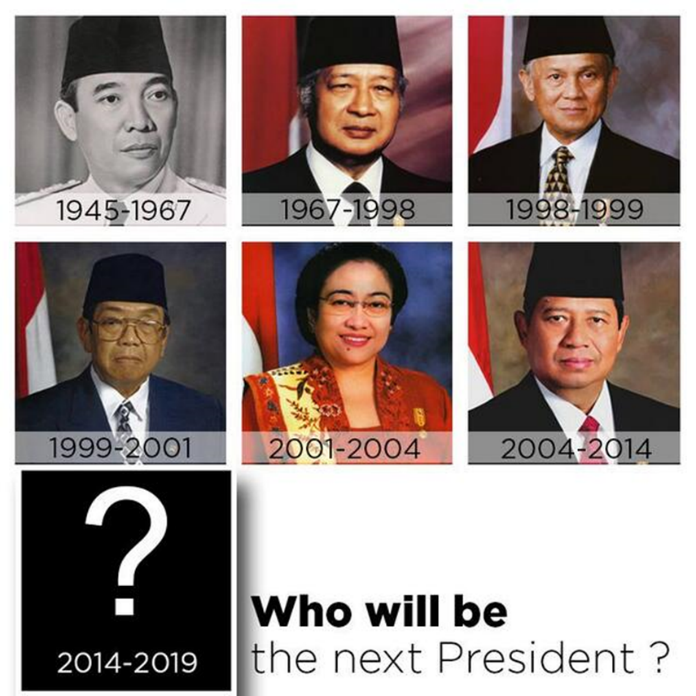 Règle du « PRESIDENTIAL THRESHOLD »
AUCUN PARTI N’A OBTENU LE SEUIL MINIMUM EXIGE POUR PRESENTER UN CANDIDAT:  20% DE VOIX, ou	25% DE SIEGES AU PARLEMENT
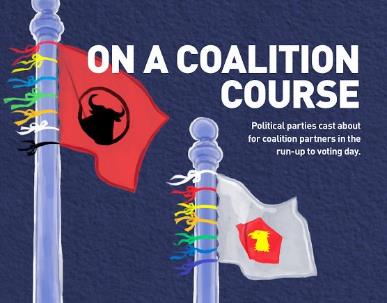 formation de coalitions de partis pour atteindre le seuil requis
Formation de 2 coalitions:
Autour de gerindraPRABOWO  S. et HATTA RAJASA
Autour dU PDI-P JOKO WIDODO et JUSUF KALLA
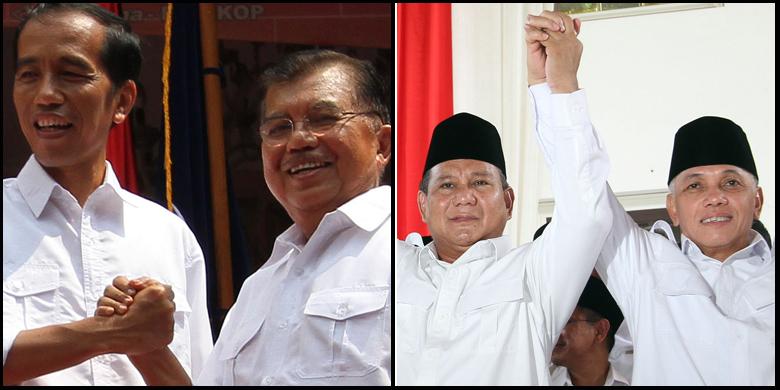 1ERE C O A L I T I O N
N
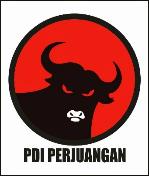 Total de voix : 41%
Soutenant les candidats :
1/ Joko Widodo « JOKOWI » – PDI-P 
2/ Jusuf Kalla « JK » – ex-Président du Golkar
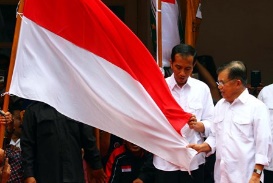 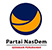 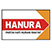 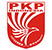 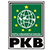 N
N
N
IS
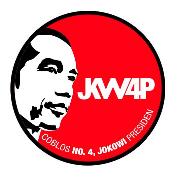 1ère coalition: JOKO WIDODO – PRESIDENT
53 ans
né de parents modestes de Java Centre
Ingénieur de l’Agriculture
	Parcours :
	- Homme d’affaires
	- Maire de Solo (2 mandats)
	- Gouverneur de Jakarta (en cours)
 Stratégie de campagne:
 « Blusukan » : se frayer un chemin dans la foule pour rencontrer et dialoguer avec le Peuple.
 Utiliser les volontaires pour les mobiliser en groupes de soutien
Politique annoncée :
 Etablir un système présidentiel de gouvernement en s’opposant à la politique « dagang sapi »
 Retour à TRISAKTI (concept Tripartite National de Soekarno) : Système politique ouvert, Autosuffisance, Fierté sociale culturelle
 « Revolusi mental » : révolution mentale
Posé, humble, réfléchi, spontané
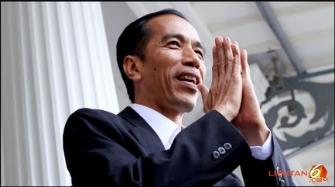 JOKOWI : FORCES et      FAIBLESSES
Homme « neuf » avec une réputation d’intégrité
Succès en tant qu’entrepreneur et maire de Solo/Jakarta
Favori des médias « media darling »
Vu comme un homme proche du peuple
Manque d’expérience notamment internationale
Peut-être vu comme trop dépendant de Megawati 
Abandon de son mandat à Jakarta alors qu’il avait promis d’y rester
Rumeurs sur son implication dans le scandale TransJakarta
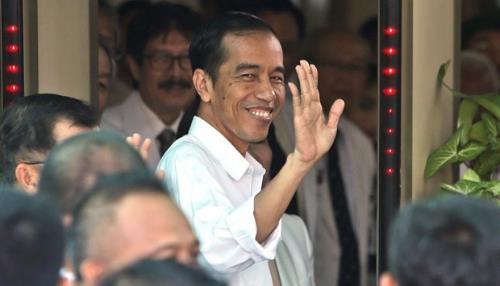 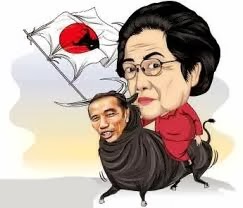 1ère coalition: JUSUF KALLA – Vice-Président
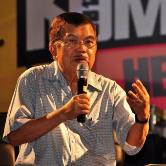 - 72 ans
 - né des parents bourgeois de Sulawesi
- Diplômé de la Science en Economie

 Parcours :
Homme d’affaires
Ministre à différents cabinets
Président du parti Golkar
Vice Président de la République (2004-2009)
Président de la Croix Rouge
Amis avec des Présidents & grandes personnalités internationales
Défenseur de l’Ecologie

Très respecté, grand économiste, implication active dans la lutte contre la corruption
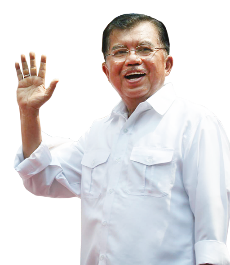 2ème  C O A L I T I O N
N
Total de voix : 49%
Soutenant les candidats :
1/ Gén. Prabowo Subianto (Gerindra) 
2/ Hatta Rajasa (PAN)
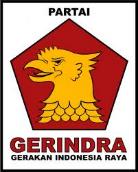 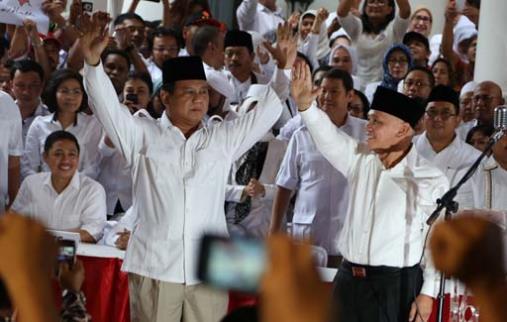 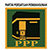 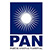 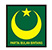 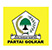 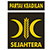 N
IS
IS
IS
IS
[Speaker Notes: IS]
2ème coalition: PRABOWO SUBIANTO – PRESIDENT
63 ans
Né d’un père Ministre (dans le cabinet de   Soeharto)
Ancien gendre de Soeharto

Parcours :
	- Militaire, Général 3 étoiles
	- Commandant du Kopassus (Commando Spécial contre le terrorisme) 
	- S’est exilé volontairement en Jordanie suite à sa destitution de l’armée
	- retour en Indonésie pour devenir homme d’affaires 

Stratégie de campagne:
Mobilisation des masses.
Démonstration de sa propre  personnalité
Appels particulièrement pressants auprès  des religieux
Politique annoncée :
Manifesto politik (privilégiant les valeurs islamiques)
Pratique une approche agressive, faisant figure d’un homme déterminé et de fort tempérament.
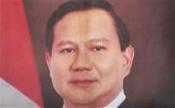 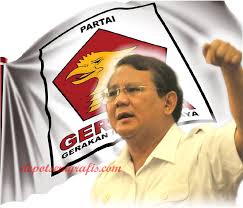 PRABOWO : FORCES et      FAIBLESSES
Accusé d’un crime contre l’humanité (en 1998 : répression des émeutiers à Jakarta-kidnappings & exécutions)

Son rôle au Timor et en Papouasie

Rumeurs concernant l’importance de ses dettes, ses salariés non payés
Homme « fort », ancien général de l’Armée

 Réputation d’autorité et de fermeté
 Homme d’affaires reconnu 
 Son expérience politique et ses connections internationales
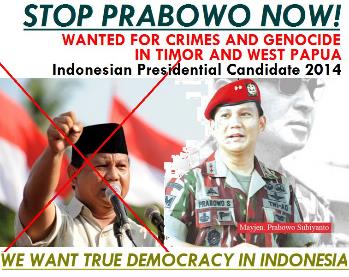 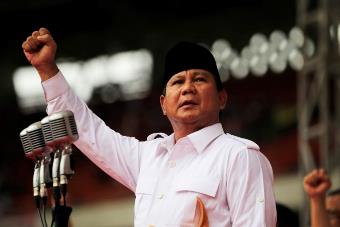 2ème coalition:  HATTA RAJASA – VICE-PRESIDENT
61 ans
 originaire du Sud de Sumatra
 Ingénieur
 Apparenté au Président SBY par le mariage de leurs enfants 

Parcours :
Homme d’affaires
Ministre de l’Economie du Président SBY
Président du parti PAN (islamiste)
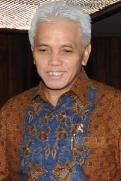 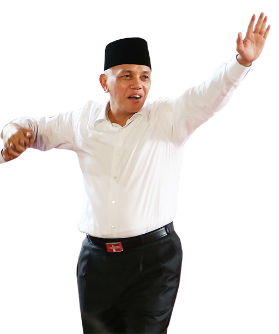 Des styles de campagne très différents
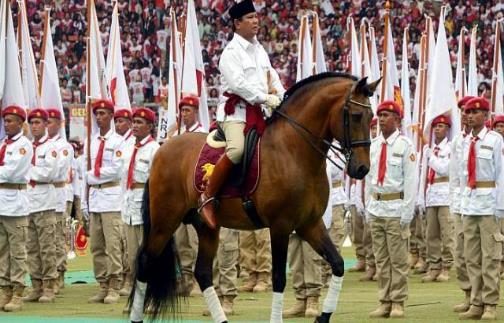 Une campagne noire contre Jokowi
Fausse annonce (à la façon chinoise) du décès de Jokowi
Son acte de mariage, preuve qu’il est musulman
LE GOLKAR  DANS LA TOURMENTE
Le parti est divisé car Bakrie n’a pas réussi à s’imposer comme Vice-Président dans une des coalitions, ce qui risque de lui coûter cher au sein de son parti.
 Le GOLKAR s’est finalement rallié à la coalition de Prabowo (contre un poste de Premier Ministre ?). Mais cela ne garantit pas que les voix recueillies aux élections législatives se porteront sur Prabowo.
 En tant qu’ex-président du Golkar, JK s’est déclaré certain d’attirer de nombreux votes de ce parti :  Selon un sondage d’avril dernier, seulement  27 % des supporters du Golkar ont l’intention de voter pour Prabowo, tandis que 40 % voteraient pour Jokowi.
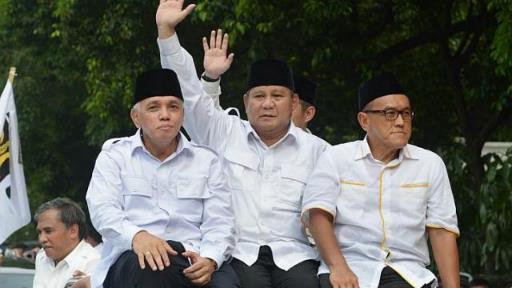 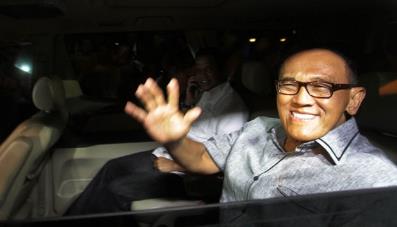 LE PARTI DEMOCRATE – NEUTRE ???
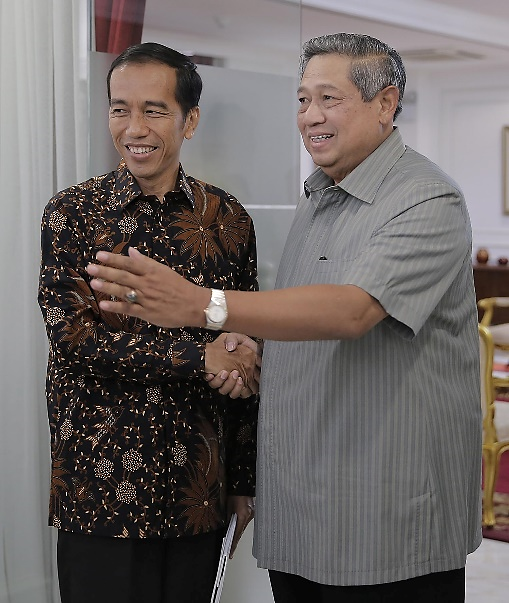 Le parti Démocrate du Président actuel SBY a choisi de rester neutre et de ne participer à aucune coalition.
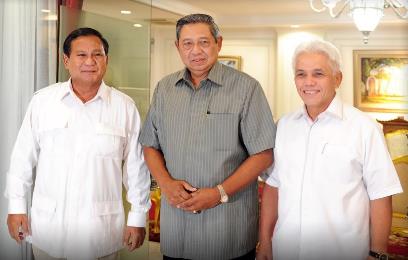 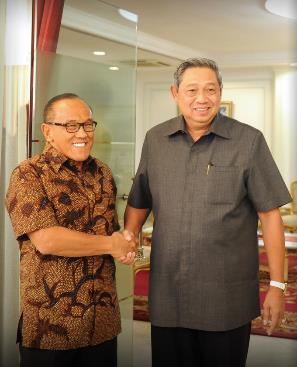 Répartition des sièges à l’Assemblée
Nombre de sièges de chaque coalition : Prabowo 292 / Jokowi 207 //  PD 61
Les voix des partis islamistes
Partis laïques 



Partis islamistes “pluralistes”(liés aux  organisations sociales musulmanes –mais  ne voulant pas transformer la RI en état islamiste) – PKB / PAN 
Partis islamistes “conservateurs”  (réclament un rôle central de l’Islam dans la vie publique)  -  PKS / PPP
Qu’est-ce que les indonésiens attendent de leur Président ?
Qui sera le nouveau Président?
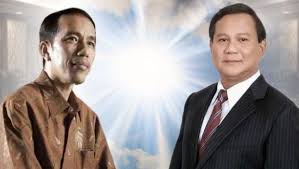 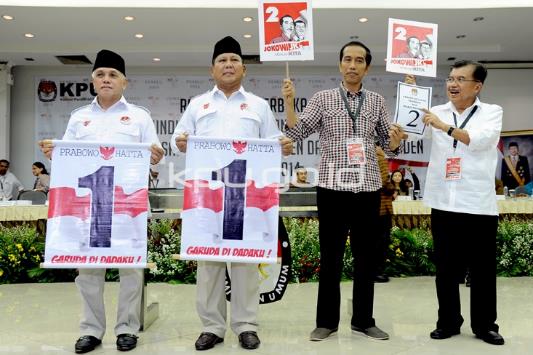